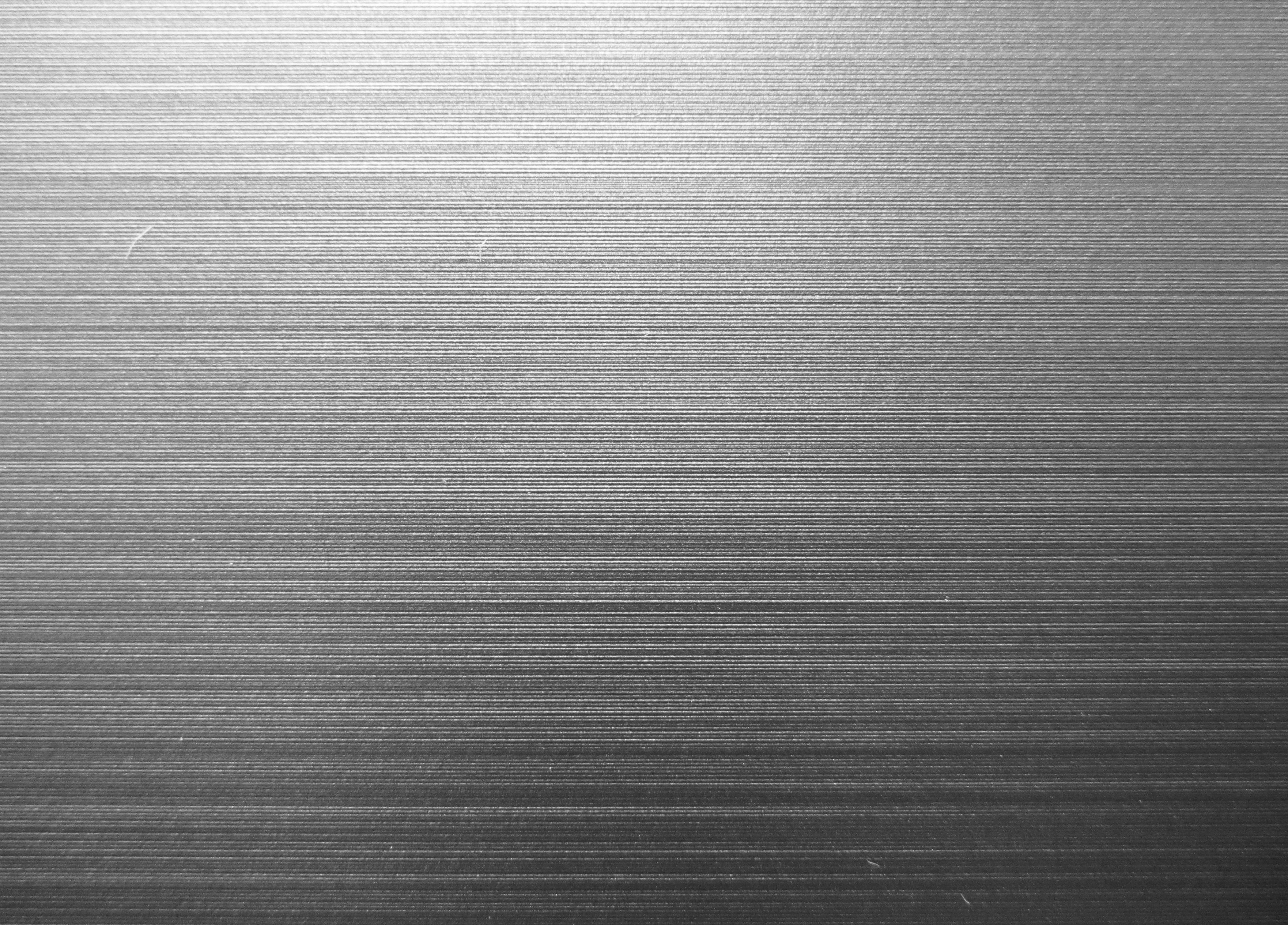 Cap. 11 - Benchmarking
Prática
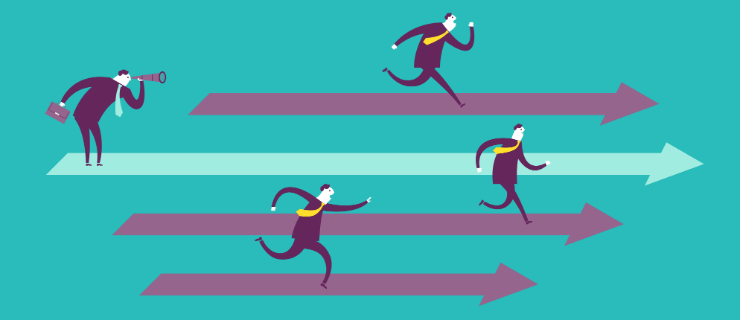 Fernanda Maniglia Pereira – 9426001
Fernanda Trombim – 9370091
Gabriel Ramos Gomes – 8969840 
Isabella Fray – 9323664
Lais Ribeiro da Silva Marcomini – 9323730
 Marina Duarte dos Santos Mattos - 9323521
Nathalya de Bruijn Silva – 9323581 
Pedro Henrique Freitas de Souza Pereira – 8062748
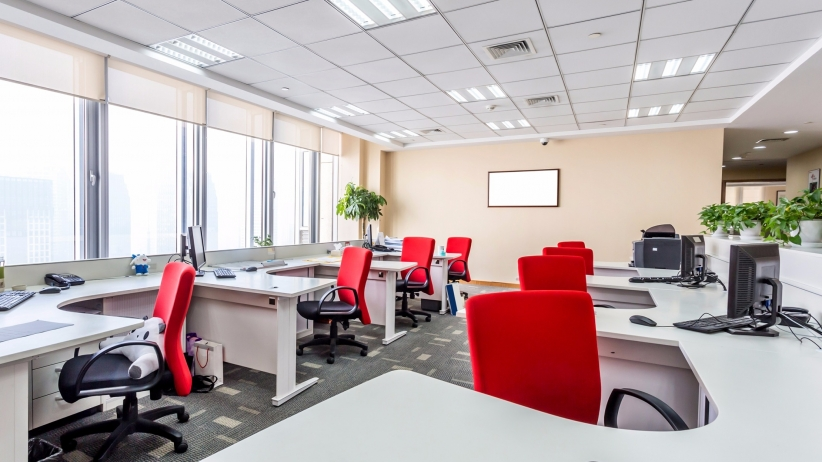 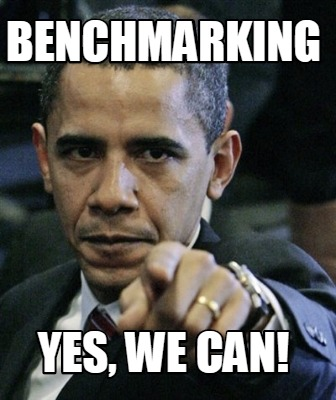 Sumário
Caso – Xerox

Caso – Pepsi

Dinâmica Fast-food
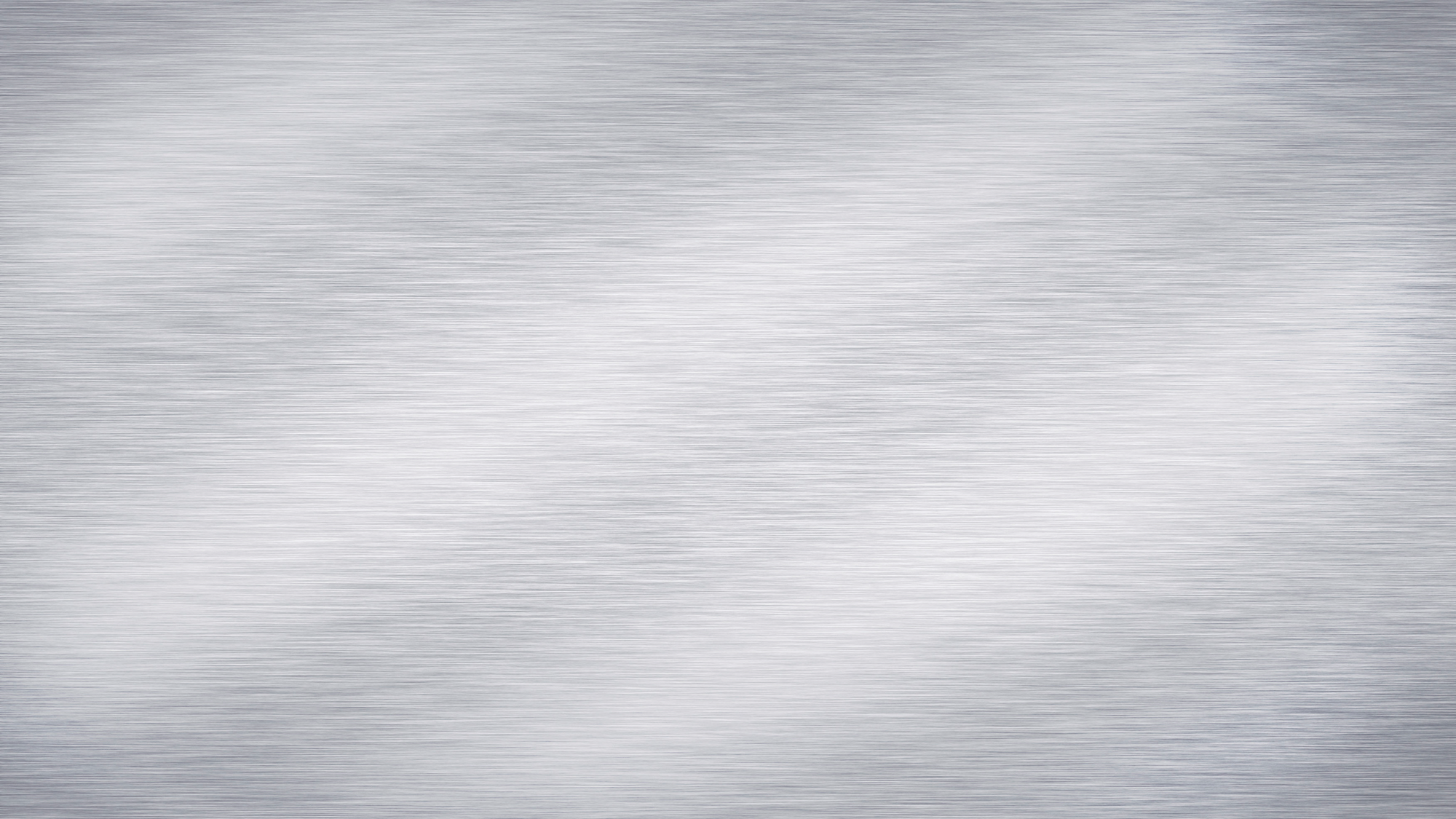 Case - Xerox
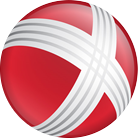 Nova concorrente no mercado

Preços mais baixos

Benchmarking de produto

Reestruturação e redução de custos

Melhoria na qualidade

Redução no tempo de desenvolvimento
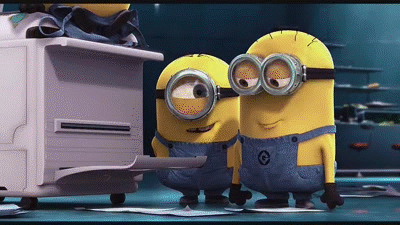 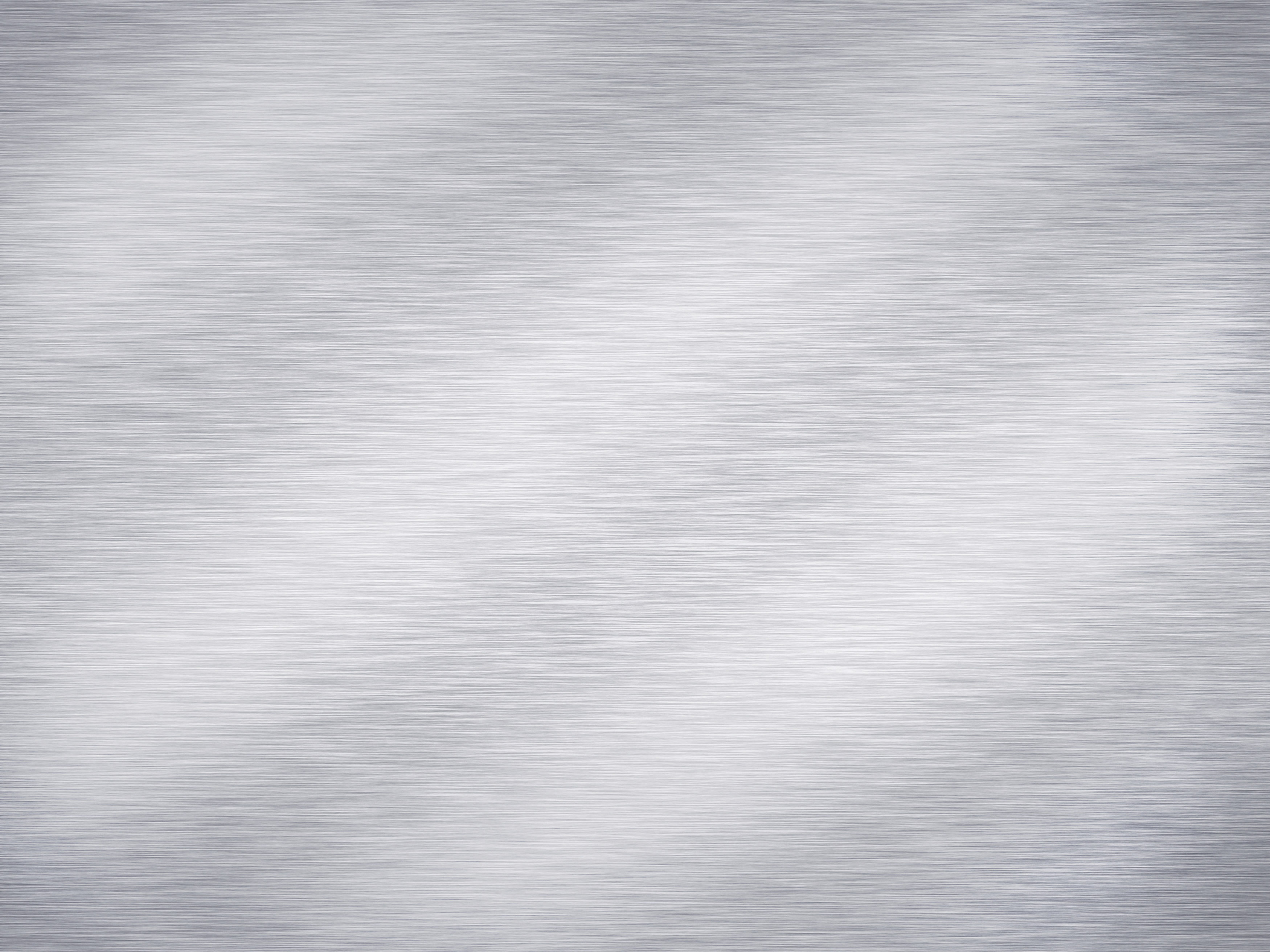 Case - Pepsi
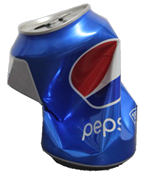 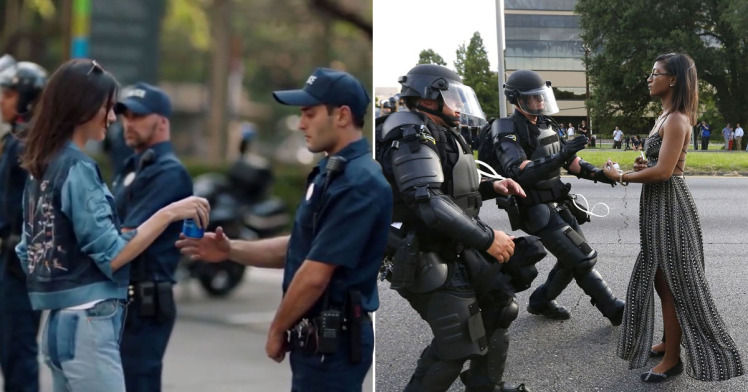 Campanha de Marketing - 2017;

Inspiração: protesto Black Lives Matter em 2016 nos EUA – Ieshia Evans;

Minimização de Problema Social;

Posicionamento Coca-Cola.
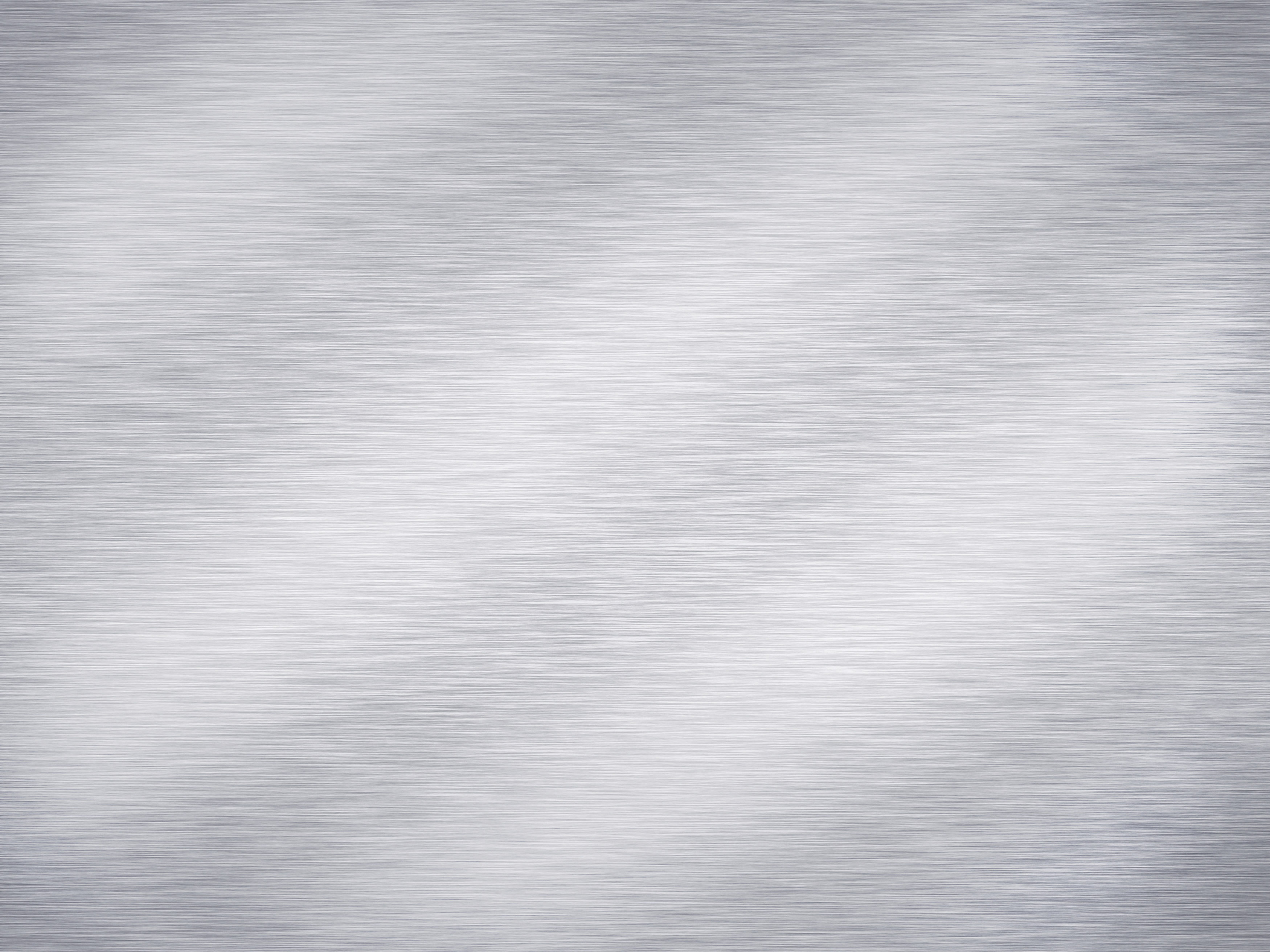 Dinâmica Fast-food
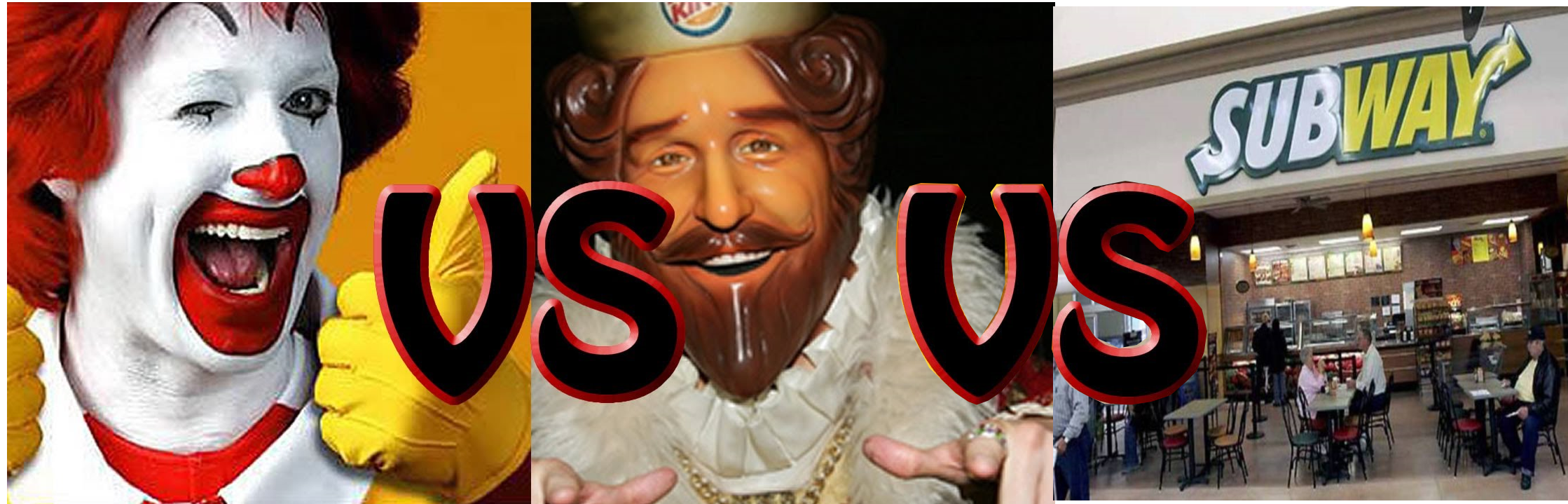 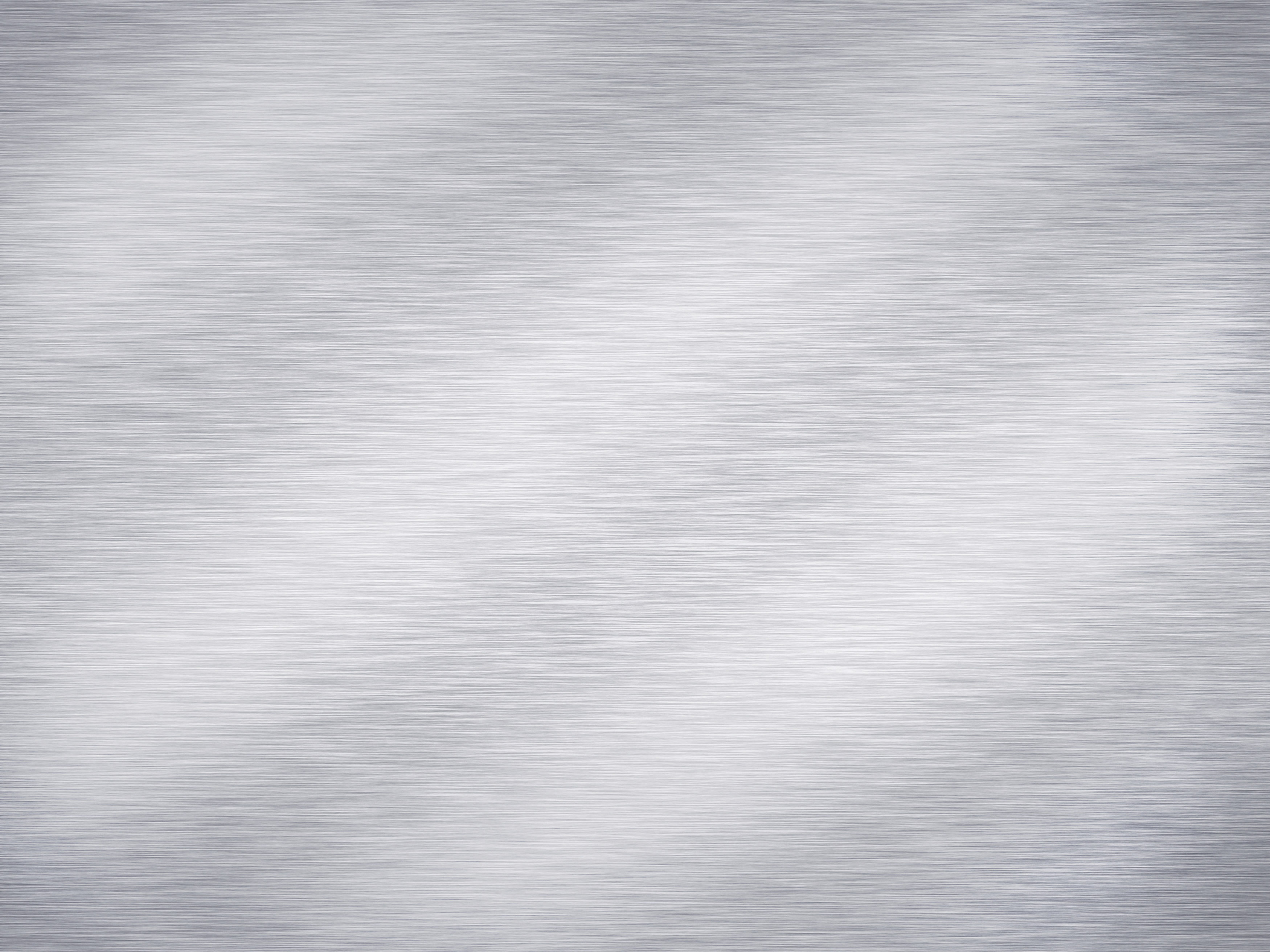 Dinâmica Fast-food
Se colocando no lugar da Subway faça um benchmarking competitivo

Ainda pensando na Subway faça um benchmarking genérico
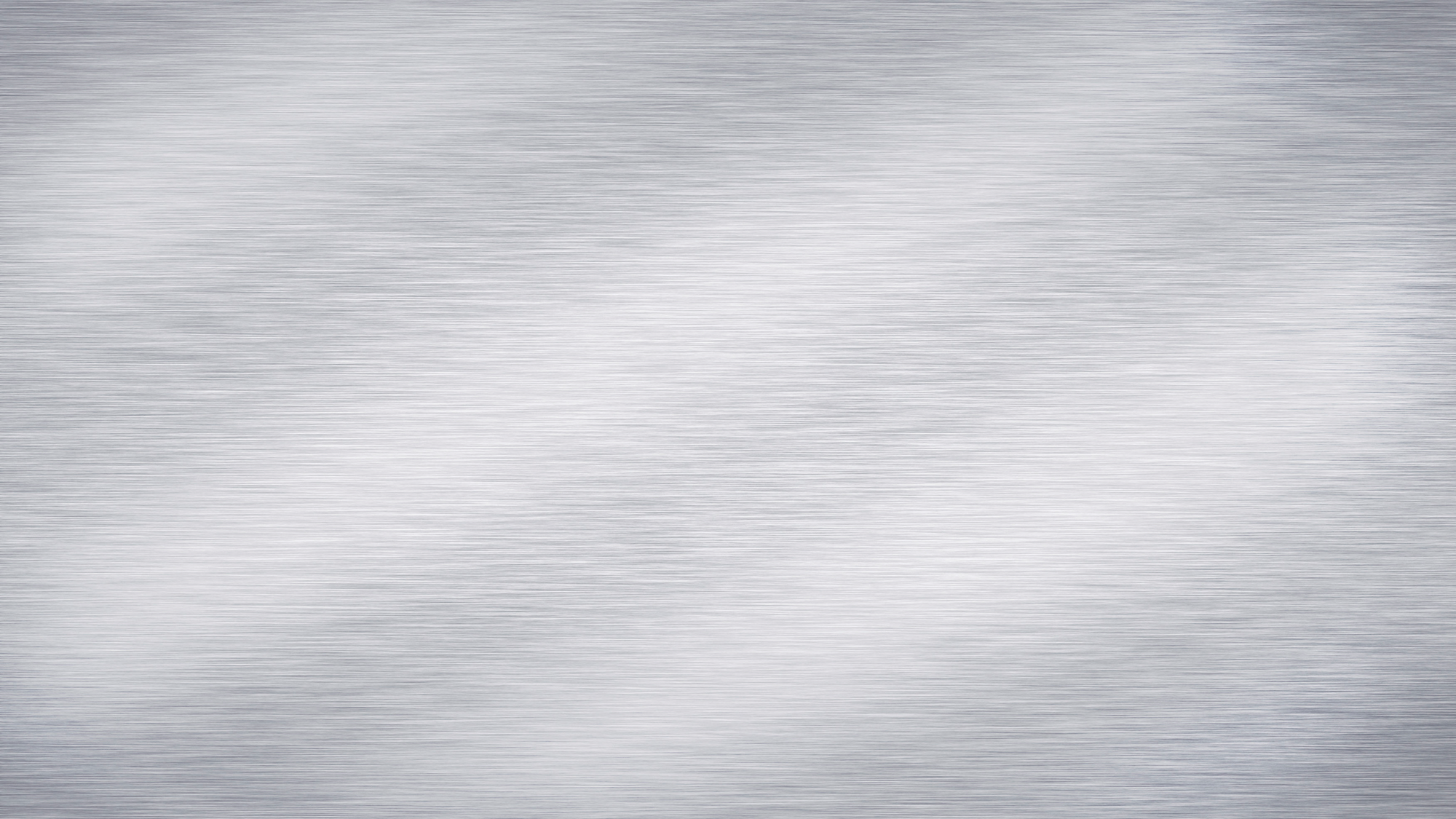 Referências
REGINA AUGUSTO. O caso do comercial “protesto” da Pepsi ou como as marcas estão perdidas. 2017. Disponível em: <http://economia.estadao.com.br/blogs/marcas-causas-pessoas/o-caso-do-comercial-protesto-da-pepsi-ou-como-as-marcas-estao-perdidas/>.

BBC BRASIL. A história da foto de mulher parada em frente a tropa de elite que virou símbolo de tensão racial nos EUA. 2016. Disponível em: <http://www.bbc.com/portuguese/internacional-36762811>